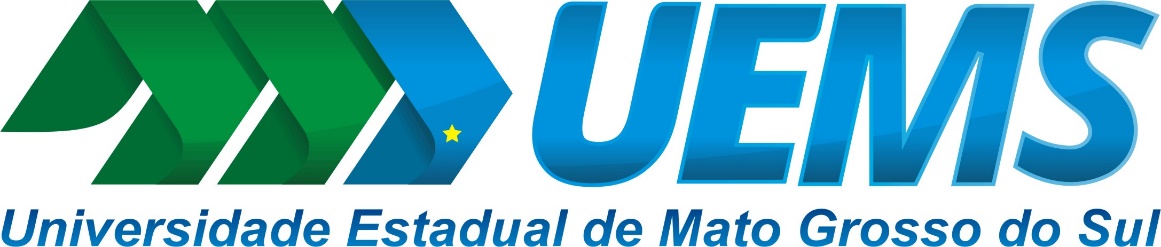 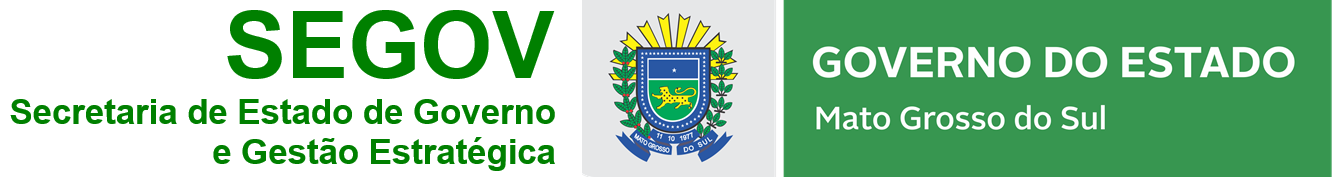 Projeto de Pós-Graduação em Gestão Pública
Prof. Dr. Alex Sandro Richter von Mühlen
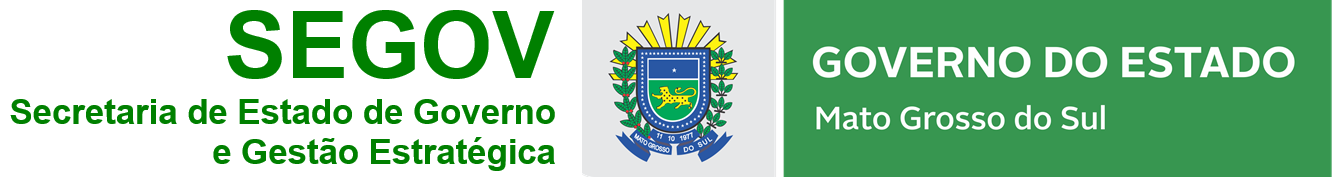 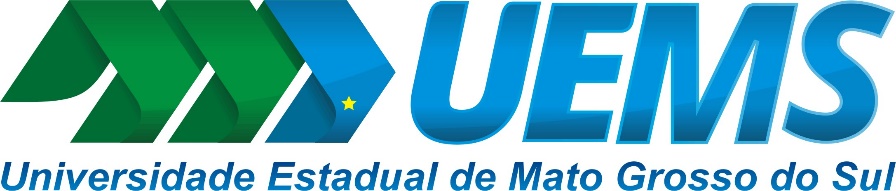 Estrutura da Apresentação
Demanda SEGOV/MS;
Parceria SEGOV/MS x UEMS/FAPEMS;
Pesquisa (Diagnóstico da Demanda);
Projeto Pedagógico do Curso (especialização).
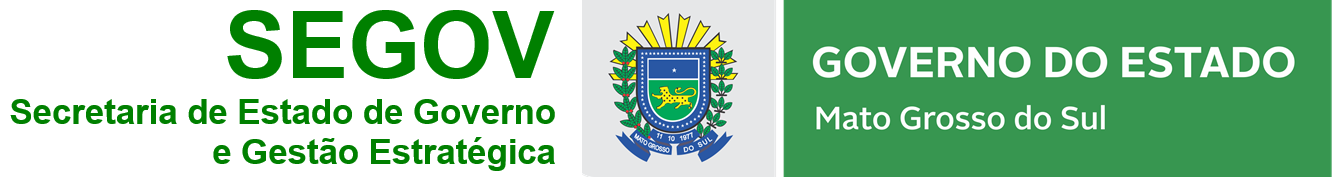 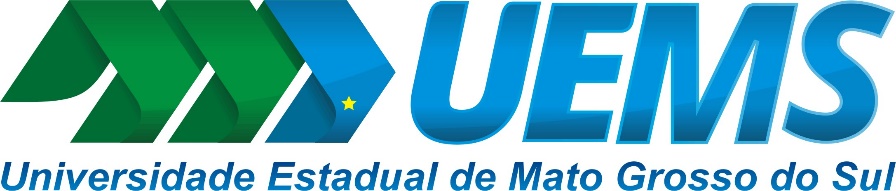 1. Demanda SEGOV/MS
Reunião SEGOV/MS, UEMS/FAPEMS (primeira equipe de trabalho);
Necessidade de capacitar os servidores envolvidos diretamente com a gestão no MS (ferramentas para ações de planejamento estratégico).
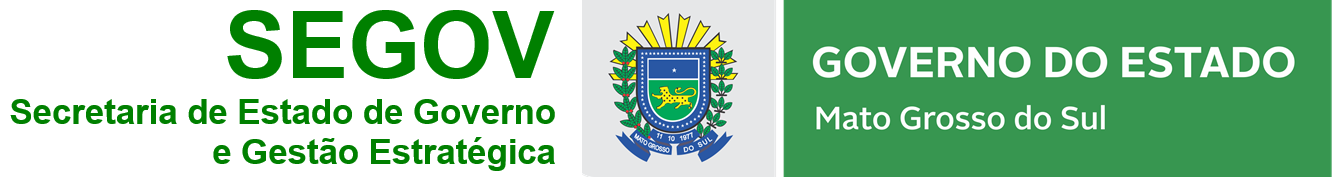 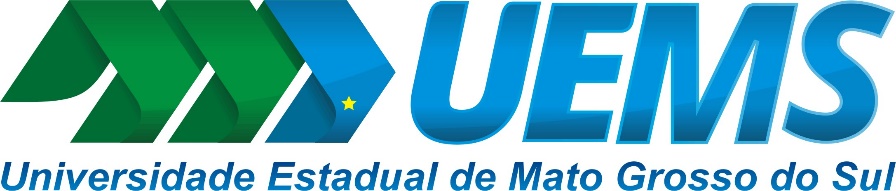 2. Parceria SEGOV/MS x UEMS/FAPEMS
Discussões sobre a Pós-Graduação;
Elaboração de instrumentos de pesquisa. Foco: público-alvo da especialização;
Execução da pesquisa, tabulação dos dados e geração de resultados para tomada de decisão → Matriz Curricular do Curso;
Constituição de Comissão para estudo e elaboração do Projeto Pedagógico e regulamento (Diário Oficial 9.256 de 26/09/2016).
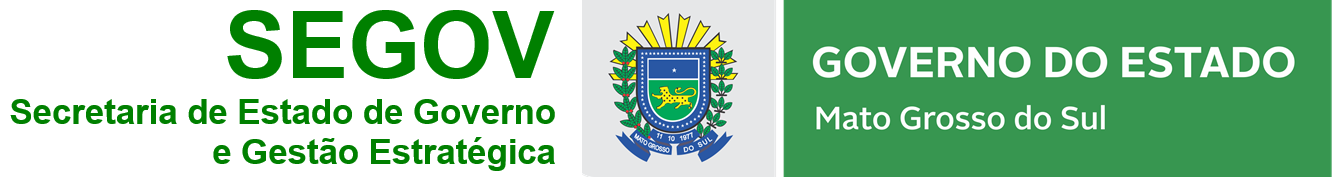 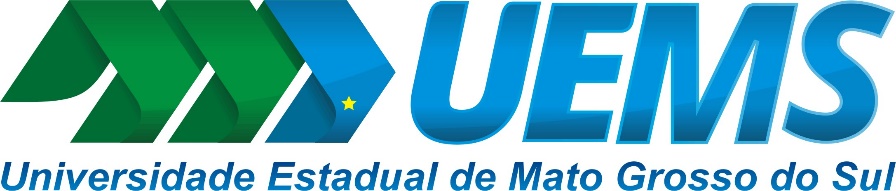 3. Pesquisa (Diagnóstico da Demanda);
Objetivos:
Conhecer o perfil do potencial aluno do curso (servidores);
Identificar seu grau de conhecimento sobre o assunto;
Identificar o grau de importância à diferentes habilidades.
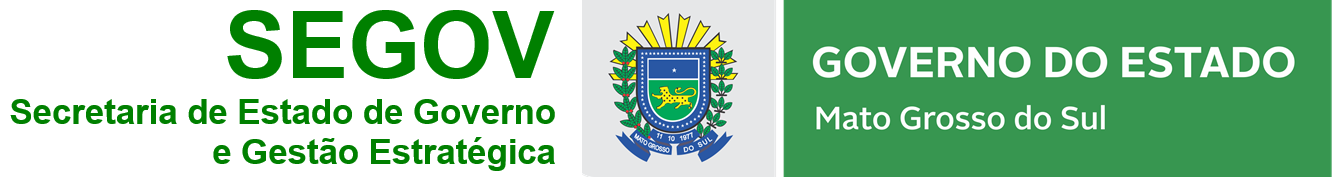 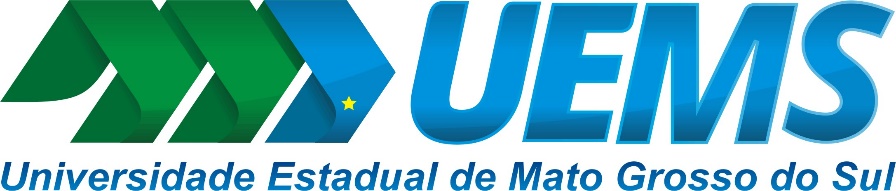 3. Pesquisa (Diagnóstico da Demanda);
Aspectos Metodológicos:
Questionário eletrônico (distribuído pela SEGOV);
Coleta dos dados: 18 de junho a 15 de julho de 2016;
Participantes: 583 servidores;
Abrangência: 49 municípios.
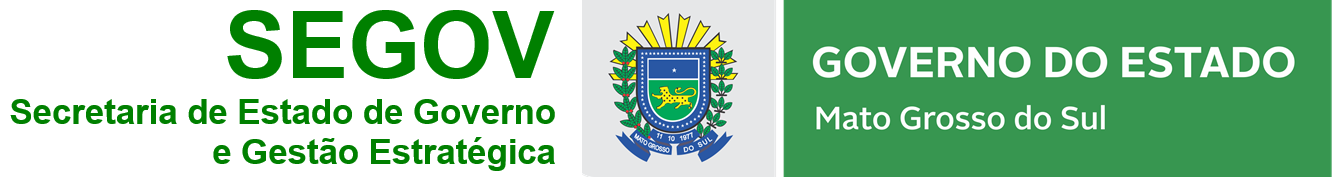 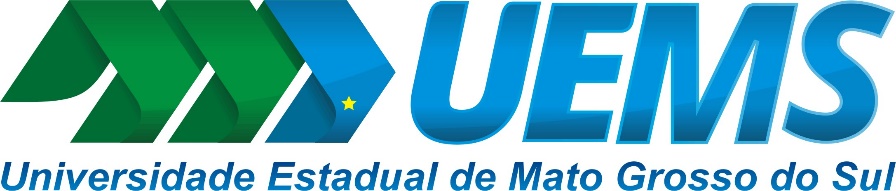 Figura 1 – Um curso de pós graduação em gestão pública pode agregar resultados na eficiência e eficácia e, consequentemente, na melhoria da qualidade na gestão pública no Mato Grosso do Sul?
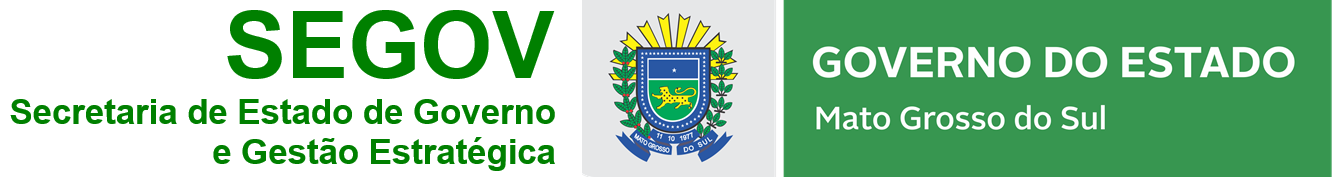 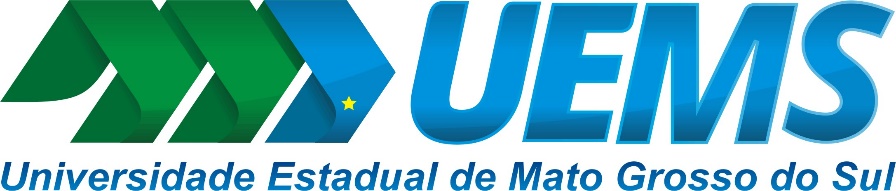 Tabela 1 – Variáveis indicativas do grau de conhecimento dos servidores públicos sobre Gestão Pública, Mato Grosso do Sul, 2016
OBS: 1 (Pouco conhecimento) a 5 (Muito conhecimento)
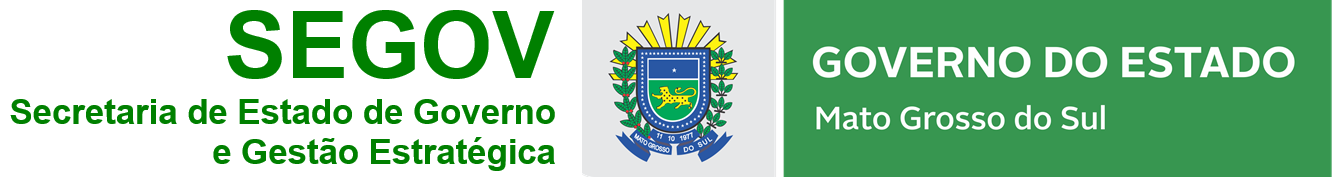 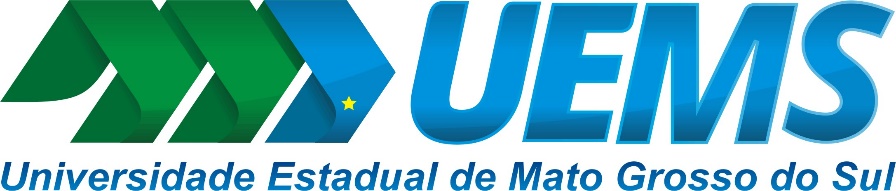 Tabela 2 - Variáveis indicativas do grau de importância que os servidores públicos atribuem às diferentes habilidades na Gestão Pública, Mato Grosso do Sul, 2016
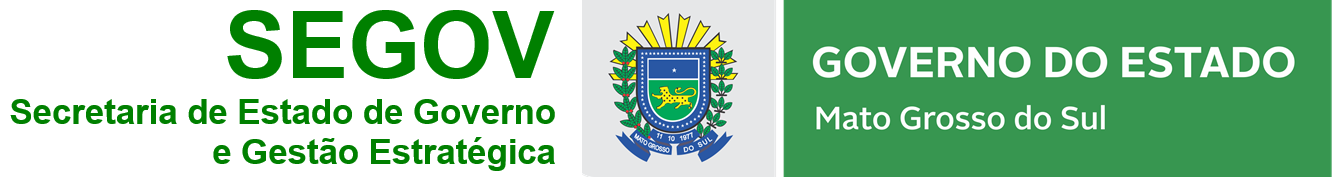 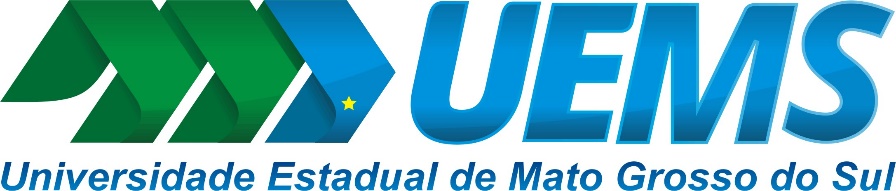 4. Projeto Pedagógico do Curso
Desenvolvido sob medida para as demandas levantadas;
Matriz Curricular  = conhecimento e habilidades;
Público Alvo: Servidores do MS ligados diretamente à gestão, portadores de graduação superior (qualquer área);
Turma: 30 a 40 alunos por oferta (previsão 3 ofertas);
Previsão de Oferta: Março/2017.
18 meses
360 horas
24 créditos
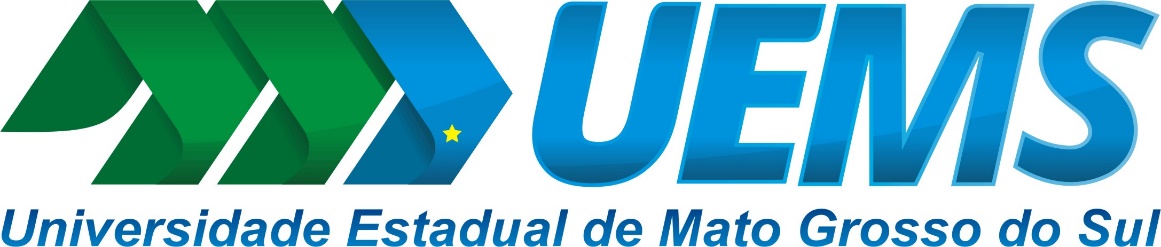 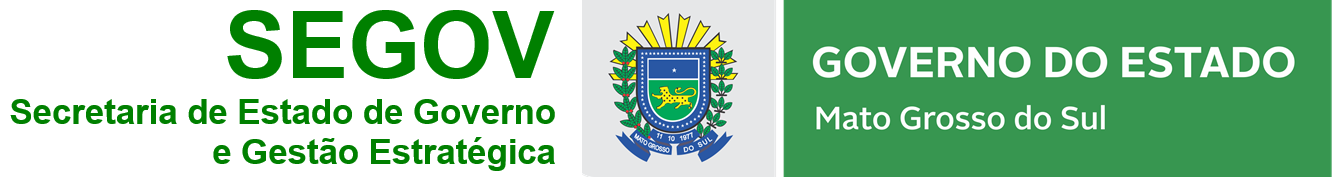 Projeto de Pós-Graduação em Gestão Pública
Prof. Dr. Alex Sandro Richter von Mühlen
alex@uems.br